James 1:21-27
21 Wherefore lay apart all filthiness and superfluity of naughtiness, and receive with meekness the engrafted word, which is able to save your souls.
22 But be ye doers of the word, and not hearers only, deceiving your own selves.  (You deceive yourself when you just
Hear)    An explanation follows:
23 For if any be a hearer of the word, and not a doer, he is like unto a man beholding his natural face in a glass:
24 For he beholdeth himself, and goeth his way, and straightway forgetteth what manner of man he was.
25 But whoso looketh into the perfect law of liberty, and continueth therein, he being not a forgetful hearer, but a doer of the work, this man shall be blessed in his deed. (The person who will be blessed)
26 If any man among you seem to be religious, and bridleth not his tongue, but deceiveth his own heart, this man's religion is vain.
27 Pure religion and undefiled before God and the Father is this, To visit the fatherless and widows in their affliction, and to keep himself unspotted from the world.  (Listening to God
And doing His will = pleasing unto God!
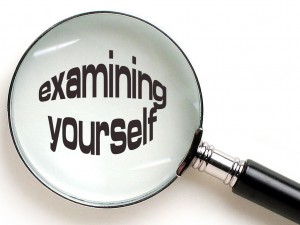 Examine – 
to scrutinize, try, examine
 / Test (Prove) – – to discern, try, prove, refers to assaying or trying metals by the powerful action of heat
Our physical lives need routine check-ups to see that we are healthy and to prevent and diagnose health problems before they become a major threat to our lives.
    (Look at a lump, or a spot, or something that appears
On your body that is not normal.  Self-examination!) 

  Our spiritual lives are susceptible to problems as well and require self-examination in order to purge the unhealthy tendencies we have and replace them with the habits that God desires.
A Spiritual Check-up
Knowing the True—Rejecting the False
    I John 5:
18 We know that whoever is born of God does not sin; but he who has been born of God keeps himself, and the wicked one does not touch him.
19 We know that we are of God, and the whole world lies under the sway of the wicked one.
20 And we know that the Son of God has come and has given us an understanding, that we may know Him who is true; and we are in Him who is true, in His Son Jesus Christ. This is the true God and eternal life.
21 Little children, keep yourselves from idols. Amen.
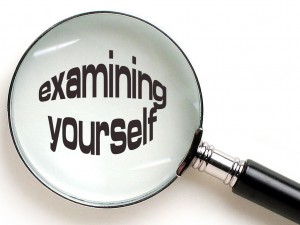 What do you need to change?
The Lord knows…do you?

It’s time to face a personal, true
Evaluation  of yourself.  What do you see,
What are some things that you need to
Take care of…immediately!
Have you made an evident change in 
Your life?
1. 1 John 1:6 MKJV If we say that we have fellowship with Him and walk in darkness, we lie and do not practice the truth
.
2. 1 John 2:15 NKJV Do not love the world or the things in the world. If anyone loves the world, the love of the Father is not in him.

3. John 3:19 MKJV And this is the condemnation, that the Light has come into the world, and men loved darkness rather than the Light, because their deeds were evil
When a person comes to Christ there should be a change of desires and motivation. 
You cannot be satisfied with the things of this world. The very word conversion means 
         a change or transformation.

Saul..later called Paul.   Look at his CHANGE!
I Cor. 9:27
I Tim. 1:15
1 Peter 2:9 But you are a chosen generation, a royal priesthood, an holy nation, a peculiar people; that you should show forth the praises of him who has called you out of darkness into his marvelous light:

.II Corinthians 5:17 NKJV Therefore, if anyone is in Christ, he is a new creation; old things have passed away; behold, all things have become new
In the song,
 ’The Change’ by Steven Curtis Chapman, 
Chapman talks about having all of the Christian gadgets:
 T-shirts and bracelets, Bible magnets and bumper stickers, but asks ’what about The Change?’ 

When A Believer is a new creation: there will be a change.
  Do people see you and I differently now that we
  are seeking to ‘follow Jesus’  2 Cor. 5:17
Is it clear that you are obeying ‘all’ that 
God wants from you.  No excuses—simple obedience.
Heb. 5:8-9.  
1 John 2:3-5 MKJV And by this we know that we have known Him, if we keep His commandments. He who says, I have known Him, and does not keep His commandments, is a liar, and the truth is not in him. But whoever keeps His Word, truly in this one the love of God is perfected. By this we know that we are in Him.

. 1 John 3:24a NKJV Now he who keeps His commandments abides in Him, and He in him.
The Bible recognizes no faith that does not lead to obedience, nor does it recognize any obedience that does not spring from faith. 

 The two are at opposite sides of the same coin. – 
      A.W. Tozer. Leadership, Vol. 12, no. 4
Is it evident that you are stedfast,
Unmoveable in your walk with the
Lord?    I Cor. 15:58
1. I John 2:19 NKJV They went out from us, but they were not of us; for if they had been of us, they would have continued with us; but they went out that they might be made manifest, that none of them were of us.
2. Proverbs 4:18 MKJV But the path of the just is as the shining light, that shines more and more to the perfect day.
3. "A Kansas City church’s slogan: WAKE UP, SING UP, PREACH UP, PRAY UP AND PAY UP - BUT NEVER GIVE UP OR LET UP OR BACK UP OR SHUT UP UNTIL THE CAUSE OF CHRIST IN THIS CHURCH AND IN THIS WORLD IS BUILT UP. – copied
4. John 8:31 MKJV Then Jesus said to the Jews who believed on Him, If you continue in My Word, you are My disciples indeed.
Do you show  evidence in your life
That you are not ashamed of the Lord
And His Way?

ROM. 1:16

You are either for Jesus Christ, or you
Are against Him!
1. I John 2:23 NKJV Whoever denies the Son does not have the Father either; he who acknowledges the Son has the Father also.

2. Matthew 10:32-33 NKJV Therefore whoever confesses Me before men, him I will also confess before My Father who is in heaven. But whoever denies Me before men, him I will also deny before My Father who is in heaven.

3. There is NO such thing as a secret Disciple
4. Matthew 10:38 NKJV …he who does not take his cross and follow after Me is not worthy of Me.

(If you are not standingFirmly for Jesus during good times, what would you Do with Jesus under harsh persecution? )
Do you show evidence that
You are living a holy life?
1. 1 John 3:6-9 NKJV Whoever abides in Him does not sin. Whoever sins has neither seen Him nor known Him. Little children, let no one deceive you. He who practices righteousness is righteous, just as He is righteous. He who sins is of the devil, for the devil has sinned from the beginning. For this purpose the Son of God was manifested, that He might destroy the works of the devil. Whoever has been born of God does not sin, for His seed remains in him; and he cannot sin, because he has been born of God. In this the children of God and the children of the devil are manifest: Whoever does not practice righteousness is not of God, nor is he who does not love his brother.
    ((( All of us are guilty of sin. But if you can continually sin without remorse, conviction, chastisement or repentance, then you had better question the reality of your profession.)))
3. Hebrews 12:6 NKJV For whom the LORD loves He chastens, and scourges every son whom He receives. If you endure chastening, God deals with you, as with sons; for what son is there whom a father does not chasten? But if you are without chastening, of which all have become partakers, then you are illegitimate and not sons.
4. A man was asked if he thought the Lord loved him. He replied, “I know the Lord loves me. He says in His book that he chastens those that He loves, and He chastens me so much I know He has to love me a whole lot”
5. 1 Corinthians 6:9-11 NKJV Do you not know that the unrighteous will not inherit the kingdom of God? Do not be deceived. Neither fornicators, nor idolaters, nor adulterers, nor homosexuals, nor sodomites nor thieves, nor covetous, nor drunkards, nor revilers, nor extortioners will inherit the kingdom of God. And such were some of you. But you were washed, but you were sanctified, but you were justified in the name of the Lord Jesus and by the Spirit of our God
What evidence are you showing by your
Fellowship in the Lord?
   I John 1:7
1 John 3:14-15 NKJV We know that we have passed from death to life, because we love the brethren. He who does not love his brother abides in death. Whoever hates his brother is a murderer, and you know that no murderer has eternal life abiding in him.
    What is one of the greatest marks of a person who
Claims to be a Christian:
     A loving, compassionate and kind person!
                ‘UNSELFISHNESS’
Do we love the same things that God loves?
Do we hate the same things that God hates?

    “I love thy kingdom, Lord!”  Do you?  Do we?
Someone wrote?
Are you faithful in regular fellowship with God’s people in the local church? Are you able to skip church attendance for weeks at a time without any conviction over it? Do you look forward to fellowship with on-fire Christians?
A backslidden Christian may stay out of church and away from other believers, but it is an absolute certainty that the true believer will never be comfortable remaining outside of God’s house.
Hebrews 10:25 NKJV not forsaking the assembling of ourselves together, as is the manner of some, but exhorting one another, and so much the more as you see the Day approaching.
1. 1 John 4:13 NKJV By this we know that we abide in Him, and He in us, because He has given us of His Spirit.
2. 1 John 3:24b NKJV …And by this we know that He abides in us, by the Spirit whom He has given us.
3. Romans 8:14, 16 NKJV For as many as are led by the Spirit of God, these are sons of God…The Spirit Himself bears witness with our spirit that we are children of God,
4. The Spirit bears witness through the fruit that is produced in our lives (Galatians 5:22-23).
5. Matthew 7:20 Wherefore by their fruits ye shall know them.
We sing that beautiful song,  
      I Surrender All…   
            But are we singing the truth?
            Have you , have I, surrendered all
            to Jesus Christ?
1. 1 John 5:2-3 NKJV By this we know that we love the children of God, when we love God and keep His commandments. For this is the love of God, that we keep His commandments. And His commandments are not burdensome (grievous).
2. Some object that much of God’s laws and what God asks of us are unreasonable; that they impose improper restraints; that they are not easily complied with and often too hard.But no such complaints come from true Christians.
3. A true believer has a desire to do whatever God wants him to do out of a heartfelt submission to Christ as Lord
4. Romans 10:9 NASB That if you confess with your mouth JESUS AS LORD, and believe in your heart that God raised Him from the dead, you will be saved.
The Bible teaches that everyone needs to undergo
A self examination!
For the wise have always known that no one can make much of his life until self-searching has become a regular habit, until he is able to admit and accept what he finds, and until he patiently and persistently tries to correct what is wrong “.    - Selected
What others have said:
“The only way to make a machine work again is to break it down, work on its inner system and fix it again. Screw out the bolts of your life, examine and work on yourself, fix your life again and get going.” ―  Selected
Matthew 7:20 Wherefore by their fruits you shall know them.
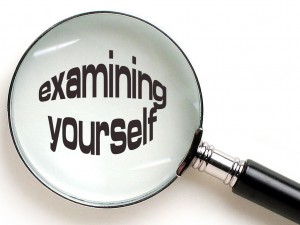 2 Corinthians 13:5 - Examine yourselves, whether ye be in the faith; prove your own selves. Know ye not your own selves, how that Jesus Christ is in you, except ye be reprobates?

This job is yours!  You need to make sure you
Are in Jesus Christ!
1 Corinthians Chapter 11
28 But let a man examine himself, and so let him eat of [that] bread, and drink of [that] cup.
29 For he that eateth and drinketh unworthily, eateth and drinketh damnation to himself, not discerning the Lord's body.   (Do you discern the Lord’s body?)
30 For this cause many [are] weak and sickly among you, and many sleep.
31 For if we would judge ourselves, we should not be judged.
32 But when we are judged, we are chastened of the Lord, that we should not be condemned with the world.
Galatians Chapter 6
3 For if a man think himself to be something, when he is nothing, he deceiveth himself.
4 But let every man prove his own work, and then shall he have rejoicing in himself alone, and not in another.
5 For every man shall bear his own burden.
Lamentations 3:40
“Let us search and try our ways, and turn again to the LORD.”
Psalms 51:1 
(To the chief Musician, A Psalm of David, when Nathan the prophet came unto him, after he had gone in to Bathsheba.)
 
   Have mercy upon me, O God, according to thy lovingkindness: according unto the multitude of thy tender mercies blot out my transgressions.
Romans 12:3 - For I say, through the grace given unto me, to every man that is among you, not to think [of himself] more highly than he ought to think; but to think soberly, according as God hath dealt to every man the measure of faith.
1 John 1:9 - If we confess our sins, he is faithful and just to forgive us [our] sins, and to cleanse us from all unrighteousness.
          A Huge “IF”
Psalms 34:1
([A Psalm] of David, when he changed his behaviour before Abimelech; who drove him away, and he departed.) 
 
 I will bless the LORD at all times: 
his praise [shall] continually [be] in my mouth
Acts 17:30 - And the times of this ignorance
 God winked at; but now commandeth all men 
every where to repent:

Have you?  God requires us to ‘repent’ change
When we are wrong…do you?
Philippians 4:6-7 - Be careful for nothing; but in every thing by prayer and supplication with thanksgiving let your requests be made known unto God

What requests do you make unto God?
  Are you willing to ask God for help?
Psalms 119:59
“I thought on my ways, 
and turned my feet unto thy testimonies.”

Have you thought on your ways?
   
   If we keep living the way we are living, will we
Go to Heaven or be lost in Hell?
1 Peter 1:13 - Wherefore gird up the loins of your mind, be sober, and hope to the end for the grace that is to be brought unto you at the revelation of Jesus Christ;

What are you doing with your mouth & your heart?
“Psalm 19:14  Let the words of my mouth and the
Meditation of my heart, be acceptable unto thee,
O Lord, my strength and my Redeemer”  

Are they acceptable unto God?
In Conclusion:  Some questions to ask yourself?
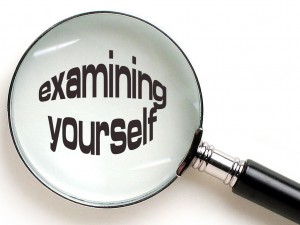 Do I ever deliberately miss a service (Sunday, and/or Wednesday)?
Do I make an effort to check on my brothers or sisters who were absent from the assembly to let them know that I missed them?
Do I visit and/or send a note of encouragement to a weak brother or sister?
   Do I visit and/or show concern for the sick?
When going on vacation, do I inquire concerning places to worship? Do I skip Bible classes and Sunday night services while away on vacation?
Do I allow my children to attend dances or go to other places of sin, leave the house immodestly dressed and thus, put my stamp of approval on such sin?
Do I check my children’s lessons to make sure they completed them and do I question them to make sure they are learning Divine Truth?
Do I miss church services with some physical ailment and then go to work on Monday or engage in some other activity with that same ailment?
Do I speak words of encouragement to our Elders and
Let them know that I appreciate them?
Do I tell others what should be done but not do it myself?
  Do I find myself regularly complaining about what is “wrong”
With the congregation  and overlooking what is being 
Accomplished?
  Do I look carefully for ways to serve God myself and help others?
Do I pray, daily?
Do I study God’s word often and  not excuse myself that I am Too tired after working all day?
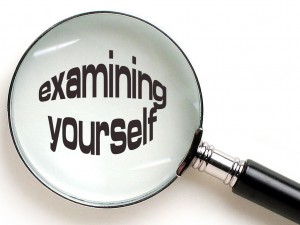